2021/2022 PROPOSED GENERAL FUND BUDGET FEBRUARY 8, 2021
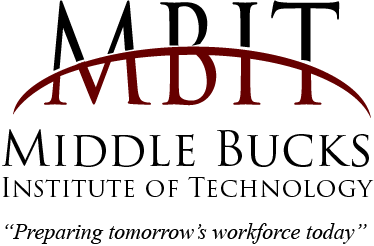 General Fund & Lease RentalBudget-to-BudgetFebruary 8, 2021
SUMMARY OF BUDGET-TO-BUDGET CHANGE:
Receipts from Members
Local, State & Federal Revenue
Capital Reserve Fund
Funded at discretion of Executive Council using unspent current year budget.
Proposed funding = $100,000
CRF can be used for capital repairs & maintenance to facilities and for program equipment
Concrete repairs 
Program equipment
Other budgets
Adult Education      $153,702 vs. $155,702
Fall & spring adult evening programs
Customized industry training

Production Fund    $322,315 vs. $326,026
Live work by students: Aspirations, Automotive, Salon Extreme & Student Built Modular House
Student workbooks, certifications, field trips, and tool kits
Summer Career Exploration
Other budgets
Proprietary Fund
Li’l Bucks Preschool         $239,754  vs.  $250,452
Educational programs for toddlers and preschool children

Fiduciary
Student Activities Fund
Skills USA
HOSA
FFA
PBA
Questions?
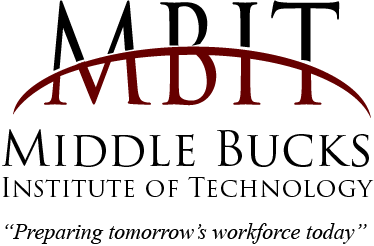 Next Steps:
Update assumptions
Present at March 8, 2021 meeting
Board action